آشنایی با بیماری های واگیر
مراقبت های لازم در
اپیدمی وطغیان بیماری های واگیر
مشخصات سند
مشخصات مدرس 




نام ونام خانوادگی:   فرزانه عبداله زاده
                                                                 مدرک تحصیلی: کارشناس بهداشت عمومی
                                                         
موقعیت اشتغال سازمانی: مربی مرکزآموزش بهورزی شهرستان زاهدان-دانشگاه علوم پزشکی وخدمات بهداشتی درمانی زاهدان
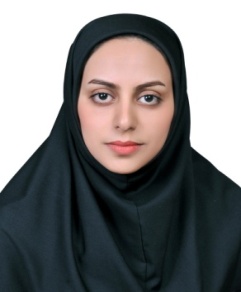 مشخصات بسته آموزشی

حیطه درس: بیماری های واگیر
تاریخ اخرین بازنگری14تیر1399
نوبت تهیه:2
نام فایل:
CD -moraghebathaye-lazem-dar-epidemi-va-toghyan-bimarihaye-vagir-edi2
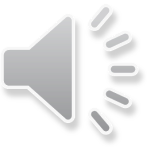 اهداف آموزشی
انتظارمیرود فراگیر پس از مطالعه این فصل بتواند:
1- طغیان را تعریف نماید.
2- اهداف اصلی درمدیریت طغیان را بیان کند.
3- انواع طغیان را نام ببرد.
4- اجزاء مدیریت طغیان را به ترتیب بیان کند.
5- مرحله آماده سازی درمد یریت طغیان را شرح دهد.
6- مرحله مراقبت در مد یریت طغیان را توضیح دهد.
7-مرحله ارزیابی وتایید درمد یریت طغیان را شرح دهد.
8-مرحله توصیف در مد یریت طغیان را توضیح دهد.
9-مرحله کنترل ارتباط درمد یریت طغیان را شرح دهد.
10- اهمیت مستند سازی وگزارش دهی طغیان را توضیح دهد.
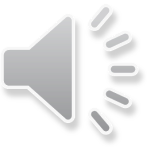 فهرست عناوین
مقدمه
تعریف طغیان
اهداف اصلی درمدیریت طغیان
انواع طغیان
اجزای مدیریت طغیان
آماده سازی
مراقبت
تایید و ارزیابی
توصیف
بررسی کنترل ارتباط
مستندسازی وگزارش
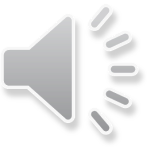 مقدمه
يكي از مهمترين مسئوليت هاي مراكز خدمات بهداشتي در ایران و سایر كشورها، مديريت طغيان بيماري ها است. پاسخ به طغیان برای کسانی که این فعالیت مهم بهداشتی را بر عهده میگیرند، میتواند همراه با خستگی و استرس بالا، رضایت حرفه ای و ساعت های کاری طولانی باشد. افزایش توان مراقبت و کنترل بیماری ها در کشور یکی از دستاوردهای بسیار ارزشمند نظام سلامت در سال های اخیر بوده است. موفقیت های چشمگیر در زمینه ی کنترل رخداد بیماری های عفونی و همچنین تشخیص و درمان مناسب این بیماری ها حاصل تلاش شبانه روزی پرسنل بهداشت و درمان کشور میباشد. اما همواره چالش های بی شماری بر سر راه ارتقای سلامت پدیدار میگردد که حاصل عوامل مختلفی از جمله عوامل اجتماعی، اقتصادی، سیاسی و همچنین فرهنگی میباشد.
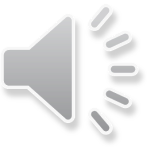 تعریف طغیان
اصطلاح طغیان به صورت افزایش بروز یک بیماری در سطح

محدود، مثال در روستا، شهر، یک سازمان یا یک محل بسته
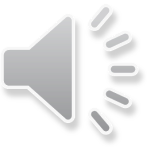 اهداف اصلی درمدیریت طغیان
1 )متوقف کردن طغیان حاضر و پیشگیری از بیماری های بیشتر
2 )پیشگیری از طغیان های بیشتر از طریق شناسایی منبع ایجاد کننده ی بیماری
3 ) کاهش هزینه های مستقیم و غیرمستقیم 
4 )توجه به نگرانی های عمومی
5 )شناسایی مکانیسم های جدید انتقال بیماری های شناخته شده
6 )انجام تعهدات قانونی و بین المللی
7 )کمک به آموزش کارکنان بهداشتی
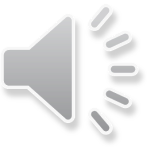 انواع طغیان
با منبع مشترک در یک مکان خاص 
تک منبعی منتشره
جامعه گستر
رویداد مشترک
سازمانی 
خانگی
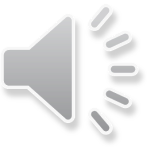 اجزای مدیریت طغیان
آماده سازی
مراقبت
تایید و ارزیابی
توصیف طغیان
بررسی اپیدمیولوژی 
کنترل طغیان
ارتباطات مربوط به طغیان
مستندسازی و گزارش دهی طغیان
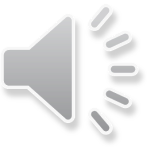 آماده سازی
تهیه ی پروتکل طغیان
 معرفی هماهنگ کننده ی طغیان 
شناسایی تیم مدیریت طغیان
 فراهم آوردن مواد لازم برای پاسخ و مدیریت طغیان
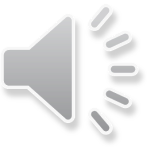 مراقبت
به کارگیری نظام جامع مراقبت بیماری های واگیر 
جمع آوری اطلاعات بر اساس موارد شناسایی شده ی آزمایشگاهی 
جمع آوری داده ها بر اساس موارد خود گزارش دهی و سایر منابع گزارش
غیررسمی 
ادغام اطلاعات سیستم های مراقبت محلی 
جمع آوری اطلاعات توصیفی موارد بیماری های با توانایی بالقوه ی طغیان
 برقراری لینک های ارتباطی با پرسنل کنترل عفونت بیمارستانی
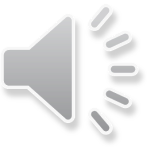 ارزیابی و تایید
مرحله1: تایید کنید که آیا تشخیص صحیح است؟
مرحله 2:تاییدکنید که آیا افزایش تعداد موارد بیماری واقعی است؟
مرحله3:تایید کنید آیا افزایش موارد بیماری،طغیان آن را نشان میدهد؟
مرحله4:تصمیم بگیرید که چه طغیانی درحال روی دادن است؟
مرحله5:برای بررسی وکنترل بیشترطغیان تصمیم گیری کنید.
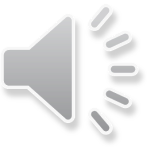 توصیف
جمع آوری اطلاعات مربوط به موارد طغیان
تعریف مورد بیماری
شناسایی سایز موارد بالقوه بیماری
توصیف موارد طغیان بر اساس شخص، مکان و زمان
ایجاد فرضیه
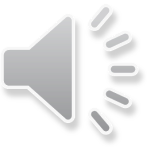 بررسی کنترل ارتباط
توانایی بررسی های اپیدمیولوژیکی، توانایی بررسی های محیطی
 به کارگیری معیارهای کنترل
 گزارش سریع طغیان های مهم به وزارت بهداشت، برقراری ارتباط با رسانه ها در مورد طغیان های منطقه ای
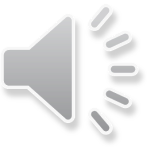 مستند سازی و گزارش
گزارش دقیق به هنگام همه ی طغیان ها به وسیله ی نظام مراقبت
طغیان.گزارش های اولیه باید در مدت یک هفته از تشخیص آماده
شود،به صورت هفتگی به روز رسانی شود و گزارش نهایی تا یک
هفته پس از پایان و کنترل طغیان تنظیم گردد.
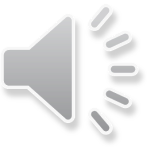 نتیجه گیری
آنچه از این مبحث استنباط میشود این است که اقدامات لازم برای کنترل وپیشگیری از طغیان بیماری ها براساس نتایج مطالعات اپیدمیولوژیک و نتایج آزمایشگاهی انجام میگیرد ومراحل بررسی اپیدمیولوژیک یک طغیان مشتمل بر تأیید وقوع یک طغیان، گزارش به موقع و هماهنگی بامسئولین، تهیه نمونه ها برای تشخیص آزمایشگاهی،بکارگیری اقدامات کنترل و پیشگیری، ساماندهی اطلاعات مربوط به طغیان،ساختن یک فرضیه، طراحی و اجرای یک مطالعه اپیدمیولوژیک برای آزمون فرضیه، تجزیه و تحلیل داده های جمع آوری شده، تفسیریافته ها و ارائه گزارش یافته های حاصل از بررسی طغیان است
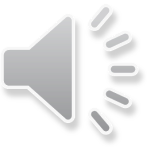 پرسش وتمرین
1- درکدام یک از انواع طغیان موارد بیماری درمکان ها وزمان های مشابه باعامل بیماری زا مواجهه پیدا میکند؟
الف)جامعه گستر   ب)رویدادمشترک   ج)تک منبعی مشترک    د)سازمانی
2-اگر موارد طغیان بیماری دریک زندان اتفاق بیفتد چه نوع طغیانی روی داده است؟
الف)سازمانی        ب)خانگی                ج)رویداد مشترک   د)منبع مشترک
3-بالاترین سطح در مدیریت طغیان کدام گزینه است؟
الف)مراقبت        ب)تایید وارزیابی        ج)آماده سازی      د)کنترل طغیان
4- کدام گزینه درخصوص مرحله توصیف درمدیریت نادرست است؟
الف)هدف ازتوصیف درمدیریت طغیان ایجاد فرضیه جهت بررسی های تحلیلی است 
 ب)توصیف سومین مرحله از مدیریت طغیان است  
 ج)توصیف شامل جمع آوری اطلاعات مربوط به طغیان است  
  د)هیچکدام
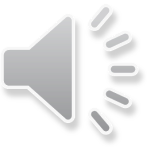 منابع
راهنمای بررسی وپاسخ به طغیان بیماری های واگیر/محمدرضا سیاوشی/احسان مصطفوی/عاطفه نوری
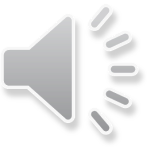 نظرات وپیشنهادات
لطفا نظرات وپیشنهادات خود پیرامون این مبحث رابه آدرس زیرارسال کنید.

دانشگاه علوم پزشکی وخدمات بهداشتی درمانی زاهدان

Zahedan.behvarz@zaums.com.ir
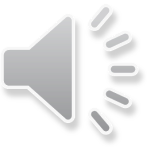